Giugno 2021
METEO-HUB: Formazione per i Centri funzionali regionali e servizi ARPA settore meteo
Michele Bottazzi
Gian Franco Marras
Rete Radar federata
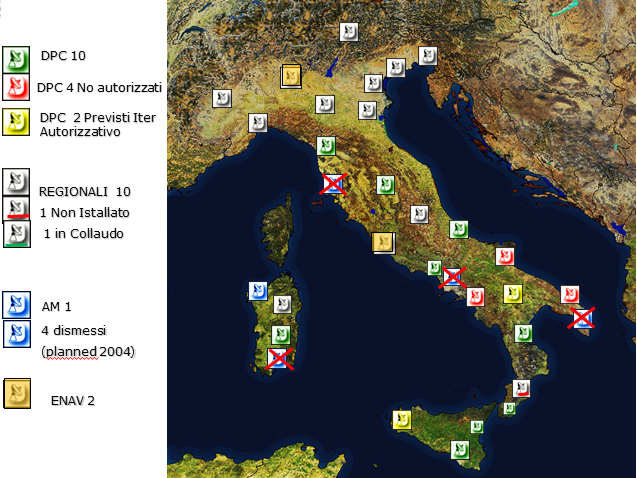 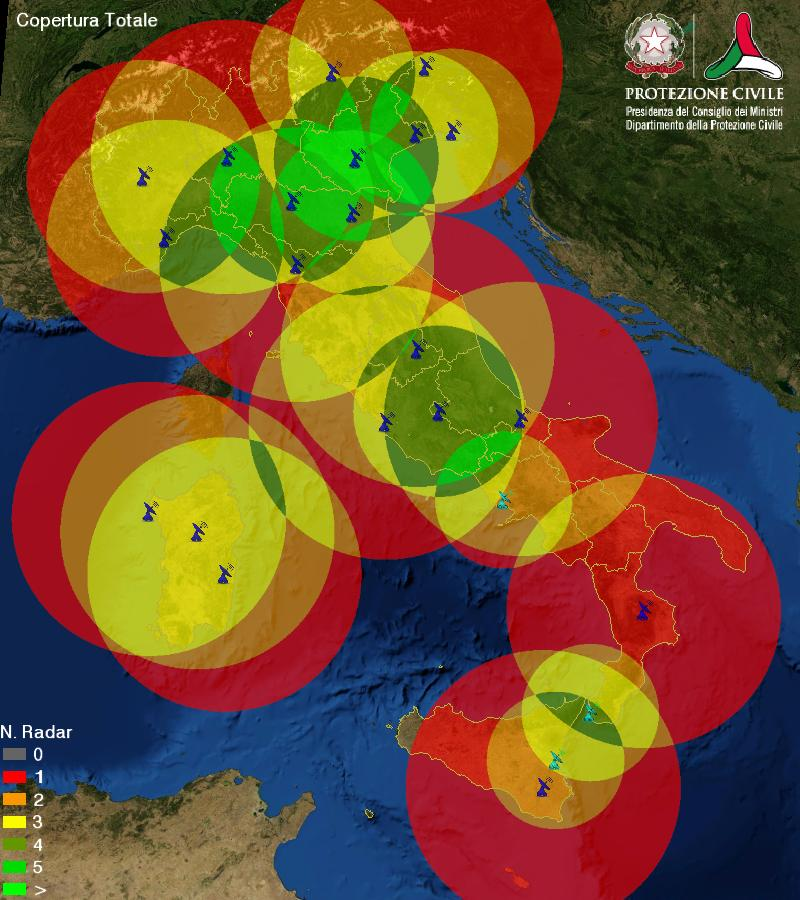 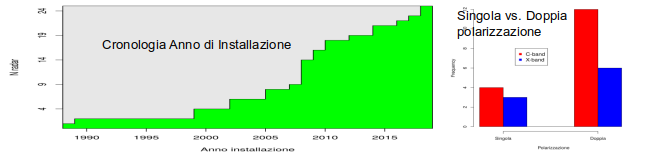 2
Rete Radar federata
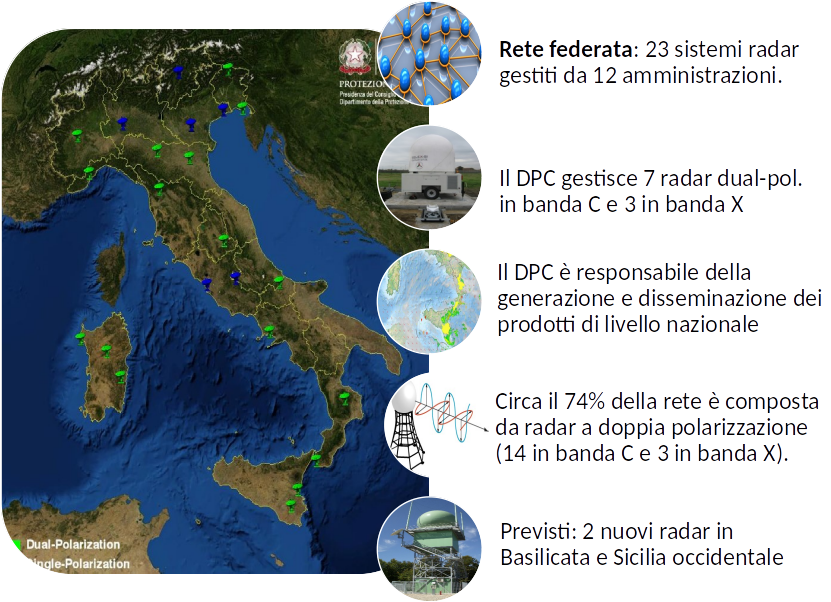 3
Prodotti di base
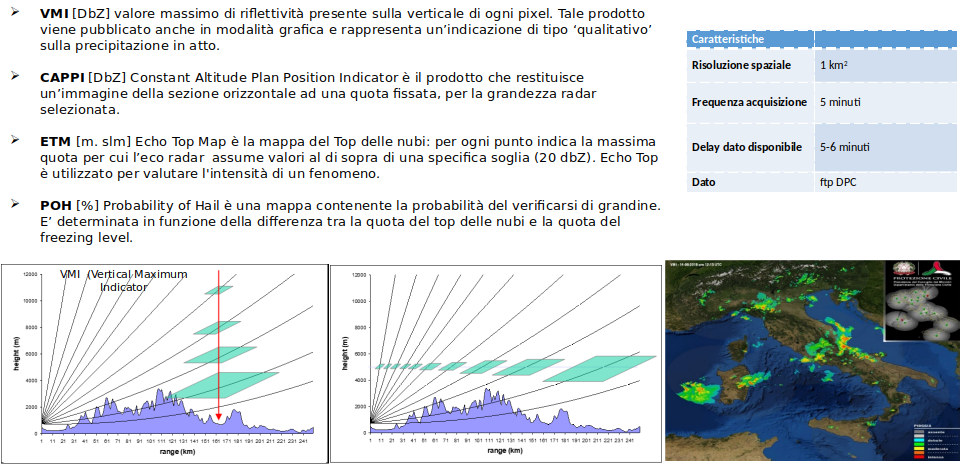 4
Stima della precipitazione
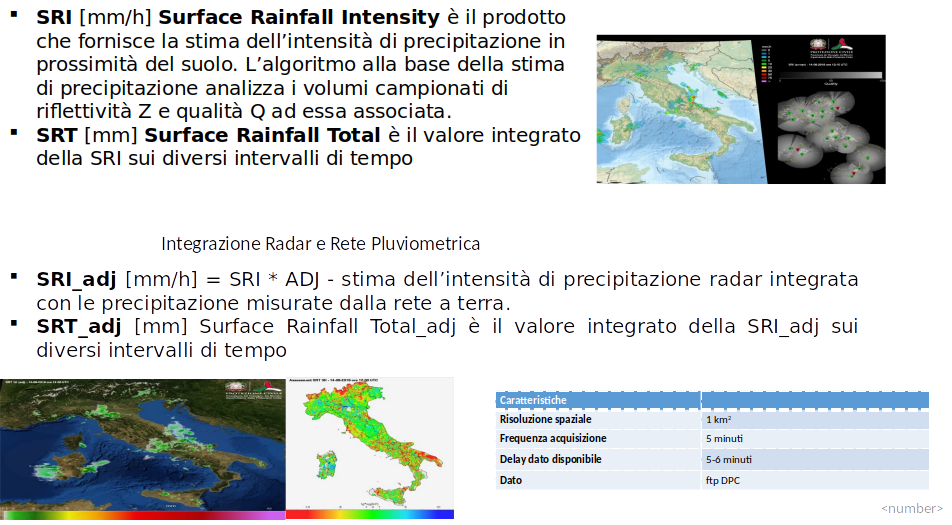 5